Seamless Merging of Topographic and Bathymetric Point Clouds
Presenter: John Morgan
PSU/ARL Geospatial Intelligence Department
NGA PI: Tom Creel
Tech GPOC: Emanuelle Feliciano
August 12, 2020
The goal is to merge point clouds from multiple sources into a seamless digital elevation model (DEM) that has no holes
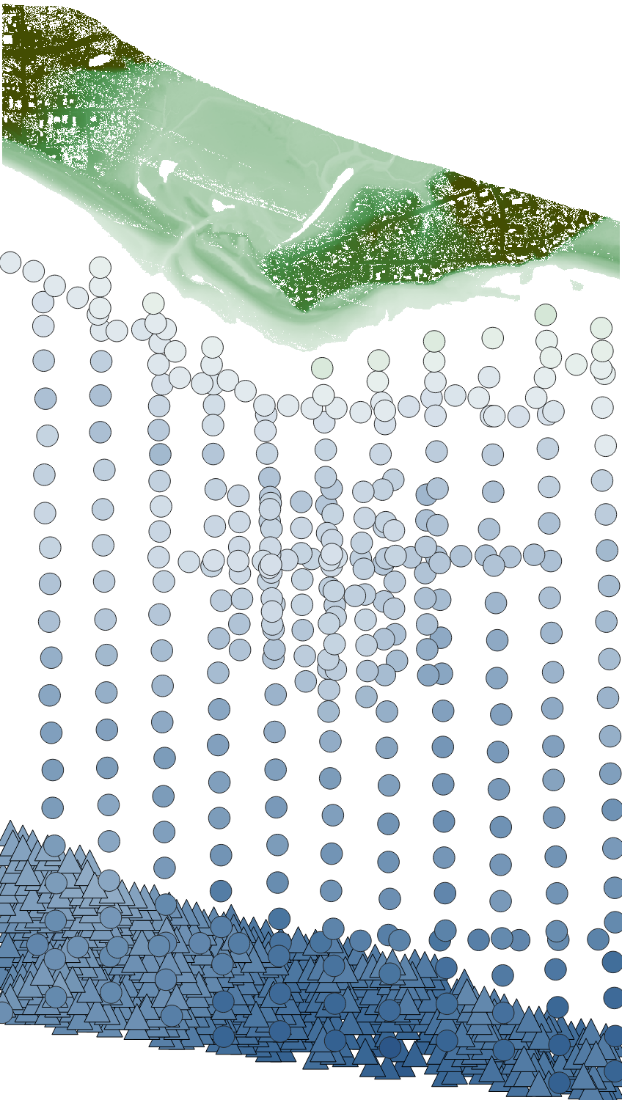 2019 topographic
lidar1 (NAVD88)
Voids need to be filled
Commonly occur between topography and bathymetry because it is difficult to get measurements in shallow, turbid water
Varying point density can lead to seams in the DEM
Sonar is referenced to MLLW, and the necessary tide measurements to convert to NAVD88 are not available
1980 sonar2
(MLLW)
2008 sonar3
(MLLW)
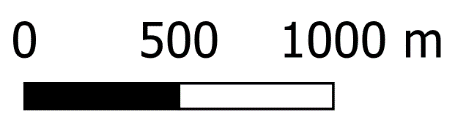 2
DEM heights are optimized by jointly (1) minimizingdistance to data and (2) maximizing smoothness
Smoothness multiplier
Measurement
error
Smoothness
error
3
Measurement error notation
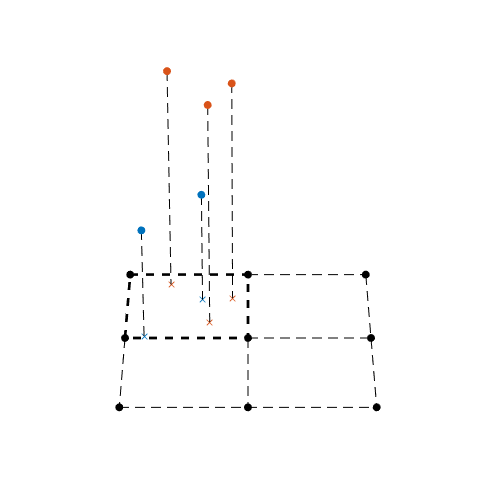 Bin i
4
The measurement error is the distance from the points to the bilinearly interpolated DEM value at the same XY location
Per-dataset weight
Normalize by total weight
Bilinearly interpolated DEM value
Bilinear interpolation utilizes sub-pixel information
Per-dataset weight can be used to prioritize more accurate or more recent data
Normalization preserves relative importance of fitting and smoothing
Normalization prevents seams due to point density
5
The smoothness error is implemented as a convolution with one or more smoothing kernels
Normalize by total weight
6
[Speaker Notes: 1st order minimized by horizontal plane
2nd order minimized by plane]
Example: seamless merge of sonar with varying density
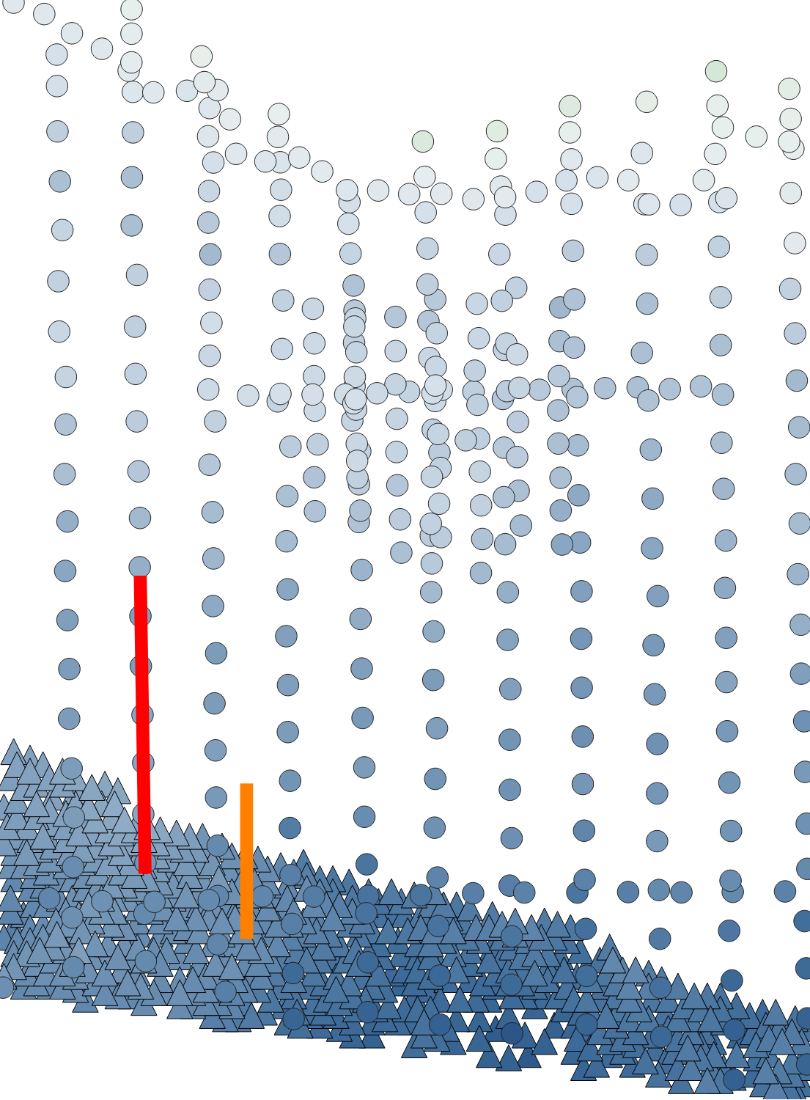 Potential for seams in the DEM where point density changes
1980 sonar: 70 pts / km2
2008 sonar: 650 pts / km2
Risk of overfitting when the DEM resolution is much lower than the point density
DEM resolution: 5 m
1980 sonar2
(MLLW)
2008 sonar3
(MLLW)
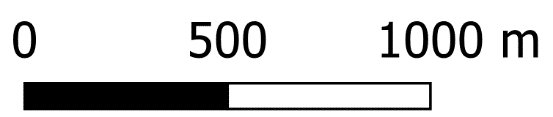 7
Example: seamless merge of sonar with varying density
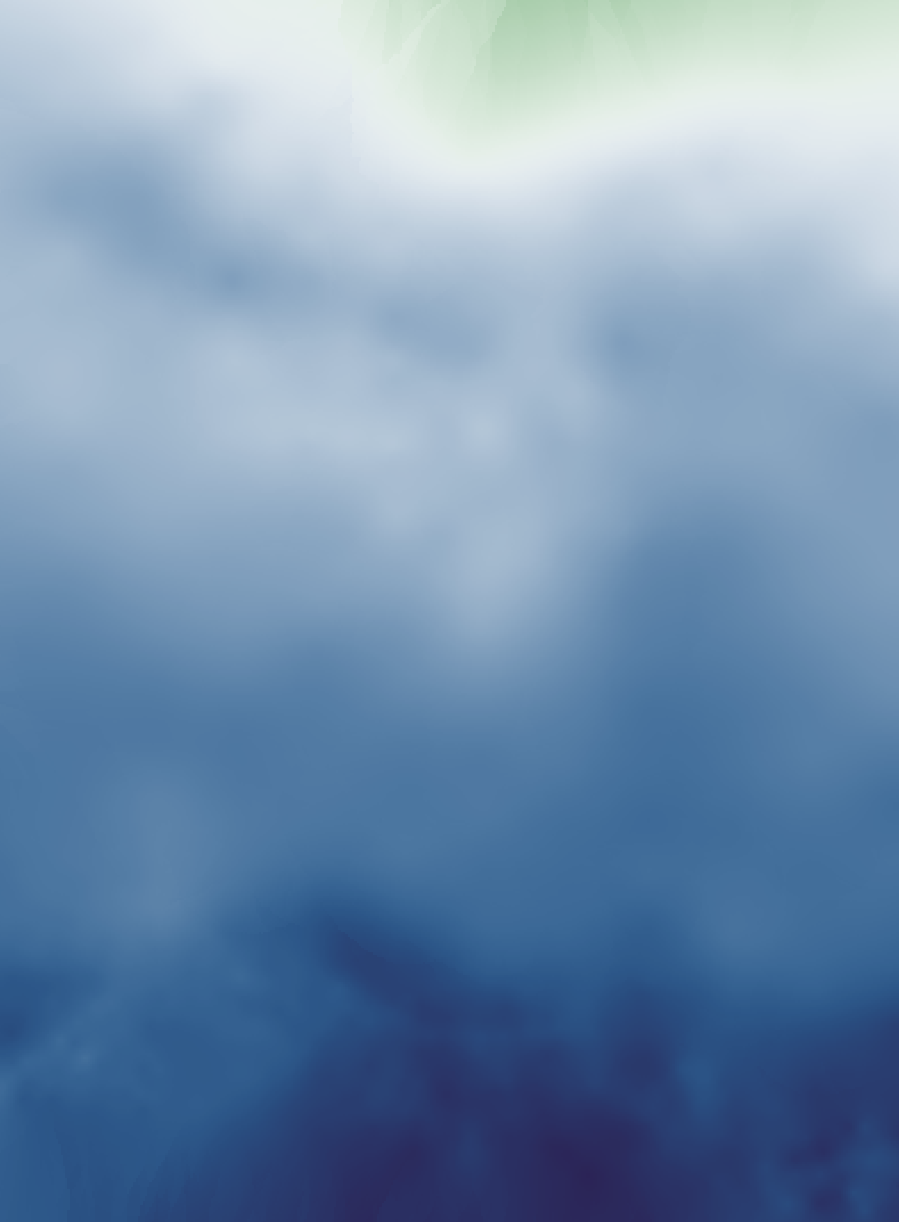 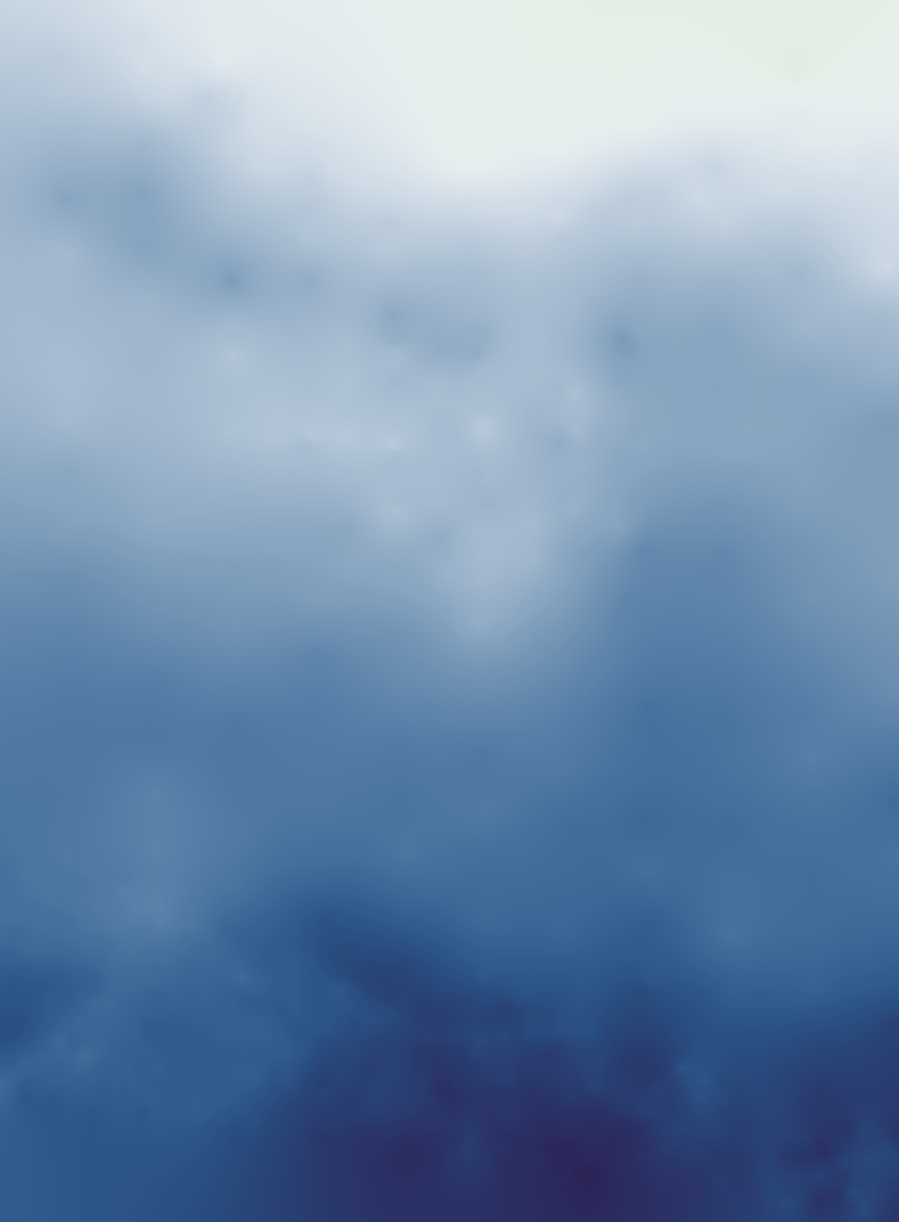 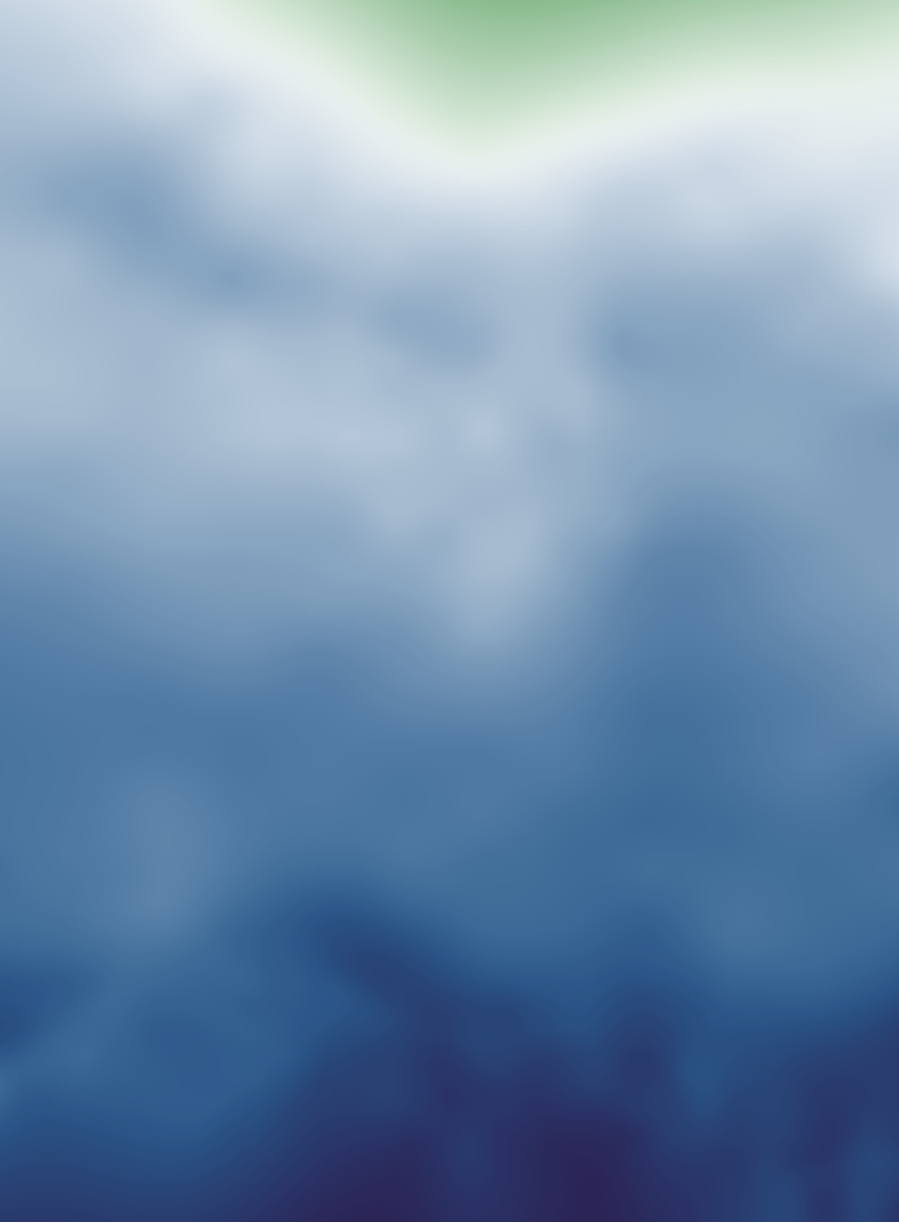 ArcGIS Empirical Bayesian Kriging4
ArcGIS Topo to Raster5
8
Example: seamless merge of sonar with varying density
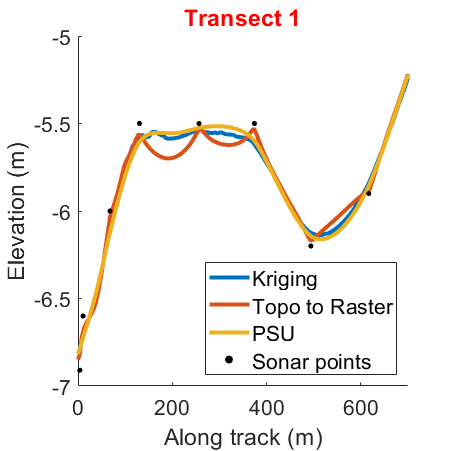 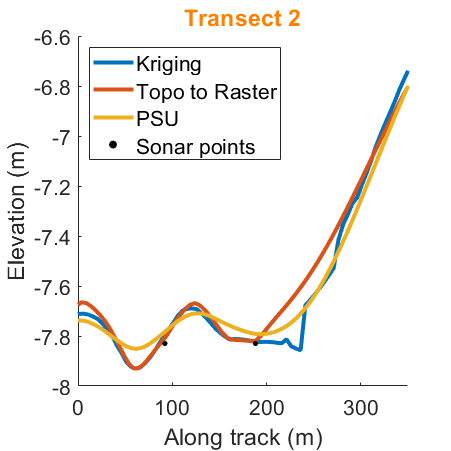 Overfitting
Seam
9
Bathymetry measured as water depth will have a vertical misalignment because the water depth changes with the tide
1 Tidal Day
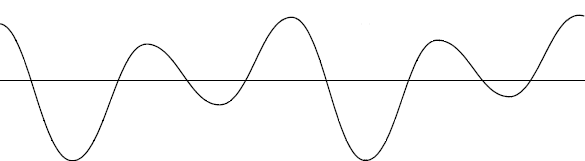 Water Level
NAVD88
MLLW
Vertical misalignment
10
To correct for vertical misalignment, a verticaltranslation is added to the measurement error
11
Datasets that do not overlap are aligned by shifting upor down so as to fill the gap as smoothly as possible
1st order:
Minimizes distance
between datasets
2nd order:
Maintains linear trends
12
Example: align MLLW sonar to NAVD88 topographic lidar
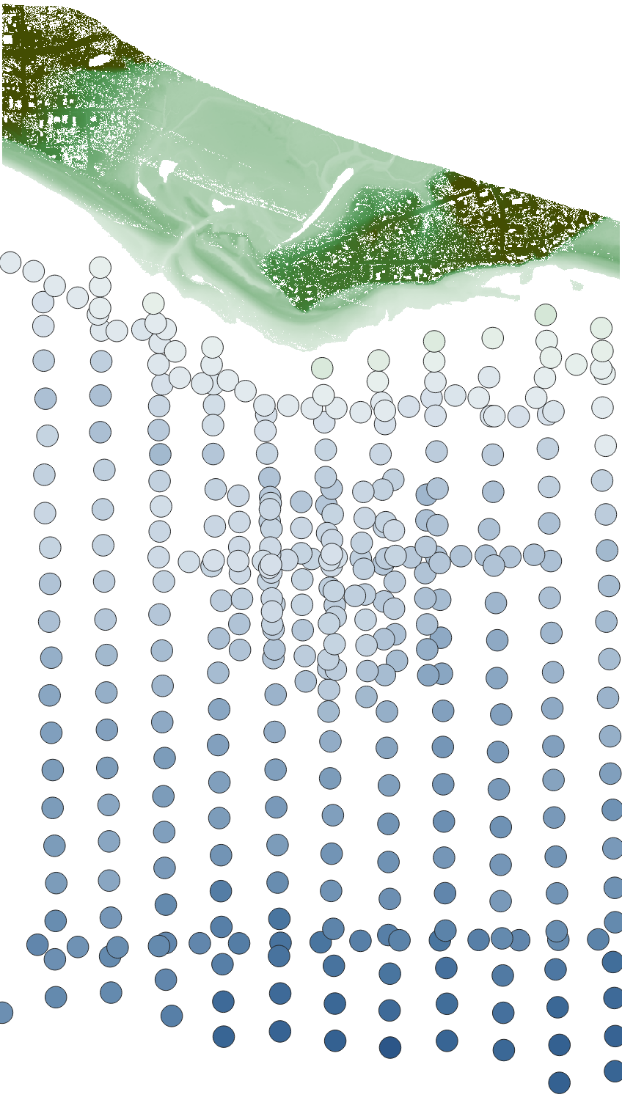 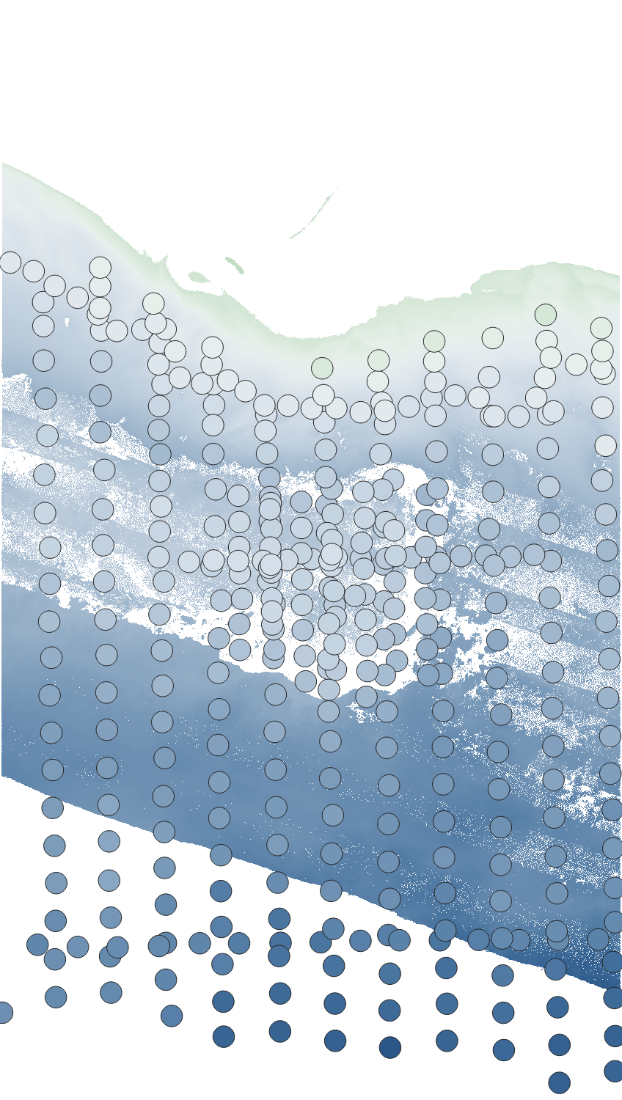 2019 topographic
lidar1 (NAVD88)
2019 bathymetric
lidar1 (NAVD88)
65 m to 300 m gap
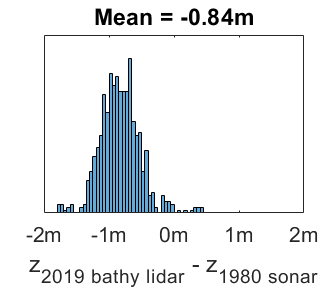 1980 sonar2
(MLLW)
1980 sonar2
(MLLW)
0.84 m offset
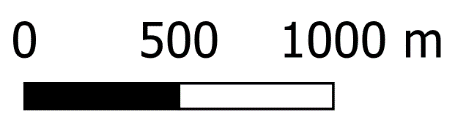 13
Example: align MLLW sonar to NAVD88 topographic lidar
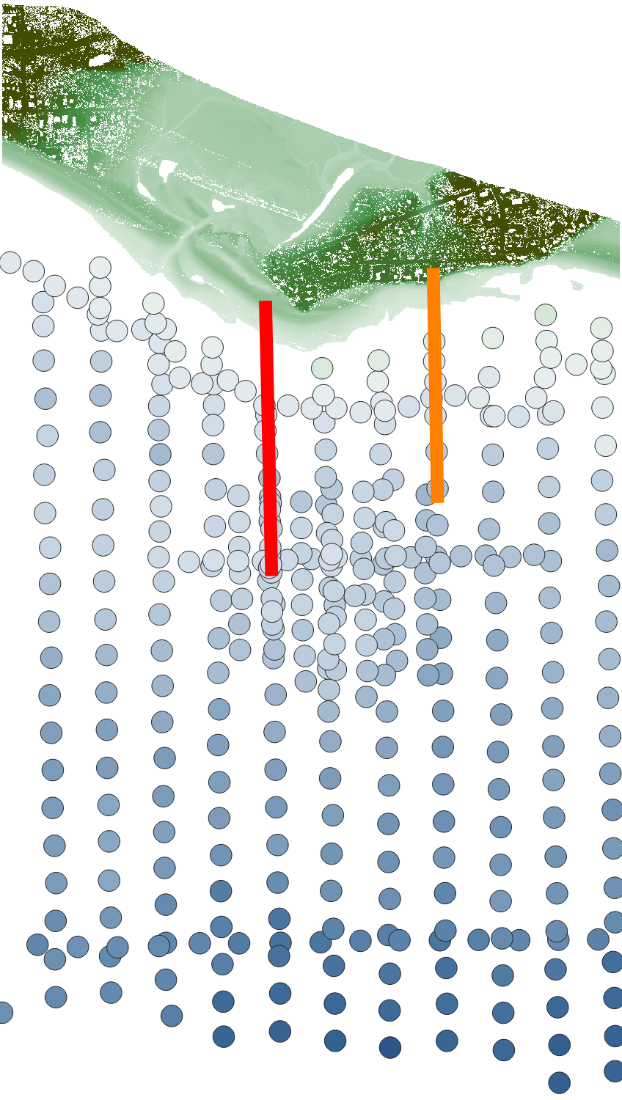 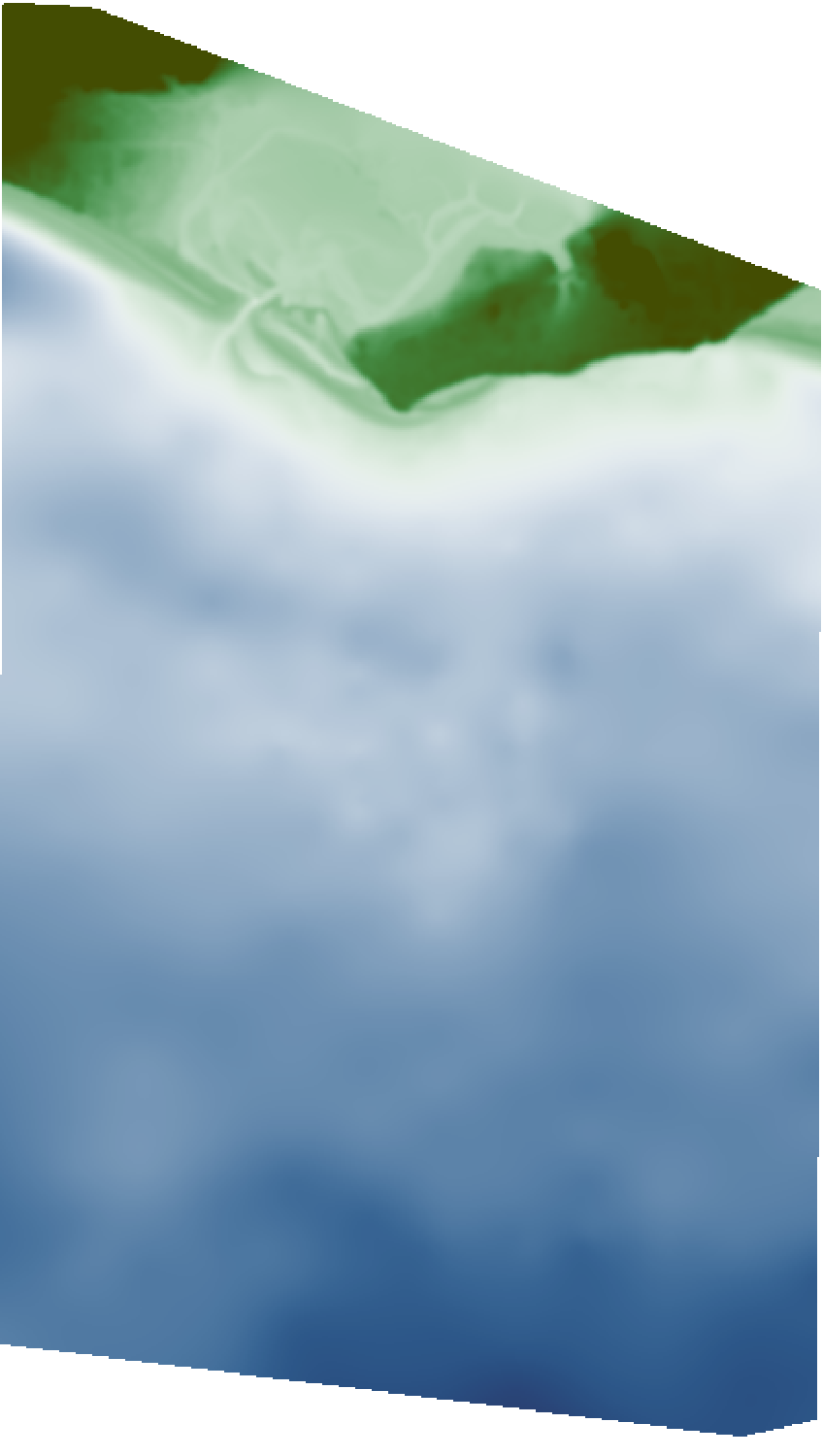 Merge
= -1.11 m
Expected translation = -0.84 m
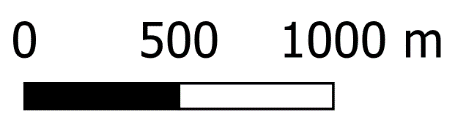 14
Example: align MLLW sonar to NAVD88 topographic lidar
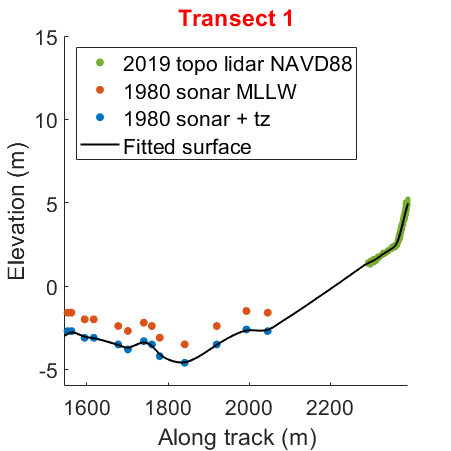 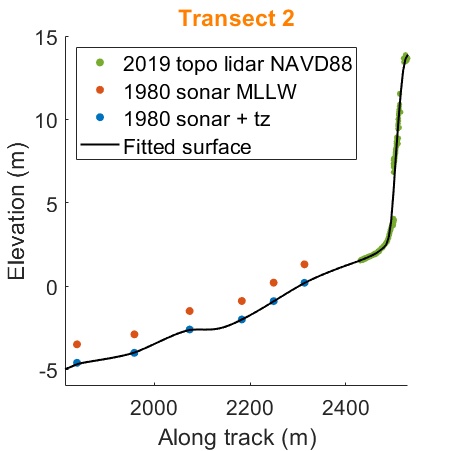 15
Example: align MLLW sonar to NAVD88 topographic lidar
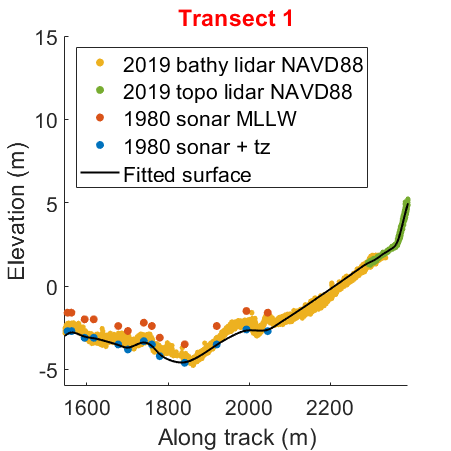 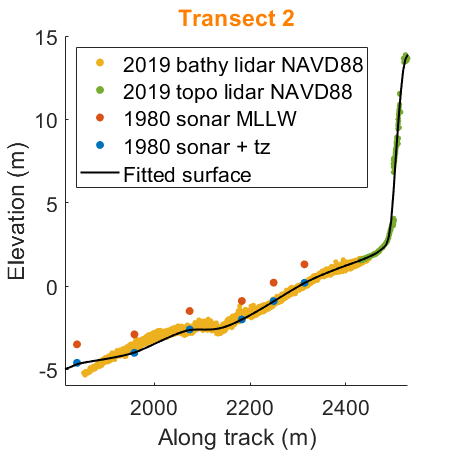 16
To facilitate use, the algorithm has been implemented as a writer stage in the point data abstraction library (PDAL)
PSU Surface Fit Writer
point_data_1
DEM
point_data_n
Implemented as a writer stage to avoid passing rasters between stages
Sample pipeline (for the example from slide 14):
[
  "HomerAk_2019_lidar.las",
  {
    "type":"filters.range",
    "limits":"Classification[2:2]"
  },
  "HomerAk_1980_sonar.las",
  {
    "type":"writers.psusurfacefit",
    "res":5,
    "do_tz":[0, 1],
    "filename":"dem_HomerAk.tif"
  }
]
17
Takeaways
PDAL-plugin to merge point clouds from multiple sources into a seamless digital elevation model (DEM) that:
Has no voids or seams
Can estimate vertical translations to address tidal datums
Reduces manual preparation of data
Limitations:
Smoothness is minimized by planar features, which works well for terrain but does not fit features such as buildings
Could use bilateral filter for smoothness; however, this cannot be implemented as a convolution
Water surface points need to be manually removed
Runtime is slow for large DEMs (> 1500 x 1500)
18
References
NOAA. 2019 USACE NCMP Topobathy Lidar: Alaska Point Cloud files with Orthometric Vertical Datum North American Vertical Datum of 1988 (NAVD88) using GEOID12B. https://coast.noaa.gov/htdata/lidar3_z/geoid12b/data/8837/
NOAA. 1980 NOS Hydrographic Survey: H09877. https://www.ngdc.noaa.gov/nos/H08001-H10000/H09877.html
NOAA. 2008 NOS Hydrographic Survey: H11938. https://www.ngdc.noaa.gov/nos/H10001-H12000/H11938.html
ESRI. Empirical Bayesian Kriging (Geostatistical Analyst).  https://pro.arcgis.com/en/pro-app/tool-reference/geostatistical-analyst/empirical-bayesian-kriging.htm
ESRI. Topo to Raster (3D Analyst). https://pro.arcgis.com/en/pro-app/tool-reference/3d-analyst/topo-to-raster.htm
19
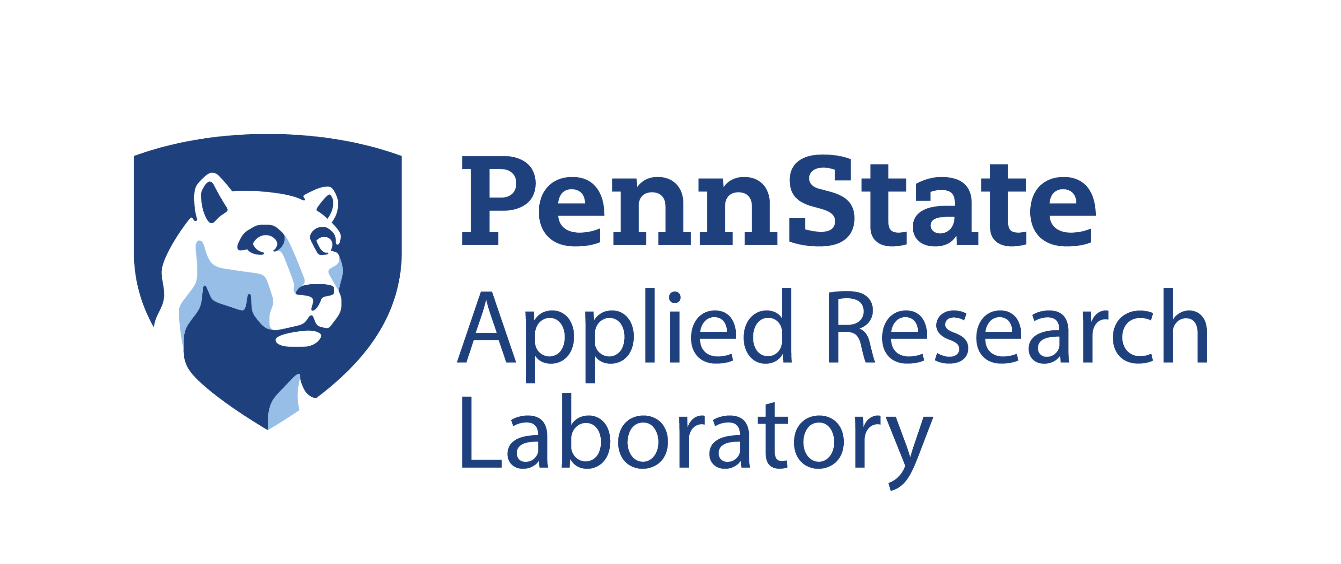 University Park, Pennsylvania 16802Phone: 814-865-6531
PSU/ARL Geospatial Intelligence Dept. Contact Info:
Shawn Hough
Department Head
814-863-5307
sth104@arl.psu.edu
20